Nȅ plači, dûšo!
„Sȅdam mlâdīh“ 
Sedmirica mladih
https://www.youtube.com/watch?v=p7DzcBYO3Kg
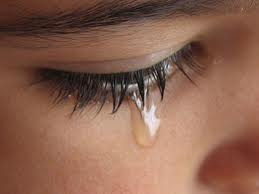 Mòja je drâgā
Svàkū nôć sáma,
Svàkū nôć sáma
U sȕzama.
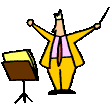 2
Nȅ plači, dûšo,
Jâ ću ti dóći,
Jâ ću ti dóći,
Po pónoći.
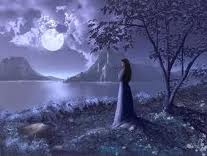 3
Drúštvo me zòvē
Na čȁšu vína,
Na čȁšu vína,
O, jèdīnā!
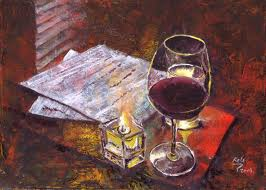 4
Nȅ plači, dûšo,
Jâ ću ti dóći,
Jâ ću ti dóći,
Po pónoći.
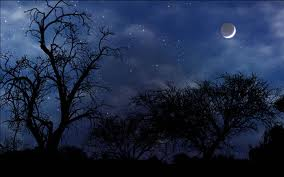 5
Sprémi mi jàstuk,
I bêlō  líce,
I bêlō líce,
Lepòtice!
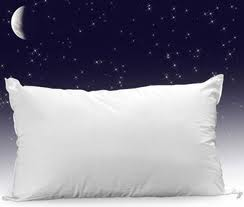 6
Nȅ plači, dûšo,
Jâ ću ti dóći,
Jâ ću ti dóći,
Po pónoći.
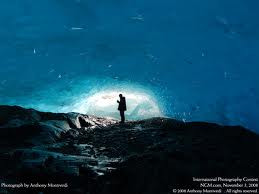 7
Nȅ plači, dûšo,
Jâ ću ti dóći,
Jâ ću ti dóći,
Po pónoći.
8
sèdam – sieben
mlâdī – Jungen
drâgā – die Liebste
nôć – die Nacht 
sáma – allein, einsam
sȕza – die Träne
u sȕzama – in Trännen schwimen (zerfließen)
plàkati – weinen
dúša –  die Seele (Liebste)  
po pónoći – um Mitternacht
9
drúštvo – die Geselschaft, die Freunde
zvȁti – rufen, einladen
víno –  der Wein
čȁša – das Glas
jèdīni, jèdīnā –   ein, einzig, ein einziger
sprémiti – vorbereiten, zubereiten
jàstuk – das Kissen, der Polster
bêlī – weiß
líce – das Gesicht
lepòtica – die Schönheit,  die Schöne
10